Sociálna skupina
Definícia
Aristoteles 
„zoon politikon“ 
chce patriť do nejakej skupiny


zoskupenie ľudí, medzi ktorými prebiehajú pravidelné interakcie

jej členovia si vytvárajú pocit spolupatričnosti
seba ako členov označujú ako „my“
nečlenov označujú ako „oni“

konanie členov je namierené k dosiahnutiu spoločných cieľov

okrem cieľov majú spoločné činnosti, hodnoty, záujmy, postoje etc.
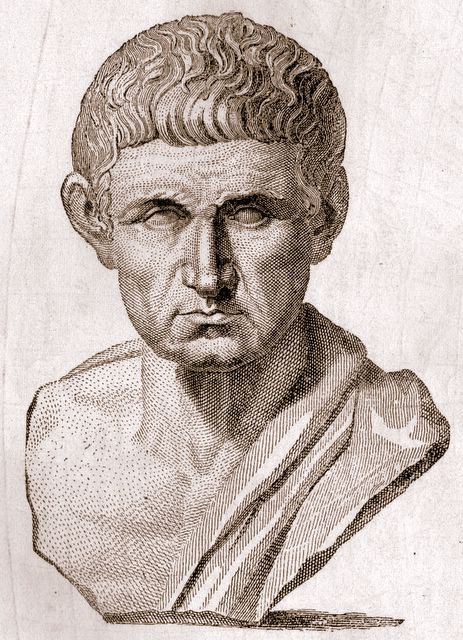 Primárna sociálna skupina
Rodina
prvá primárna sociálna skupina

vzťah je založený na emocionálnom prepojení

malý počet členov
kontakt medzi všetkými členmi
učí dieťa žiť v spoločnosti
stará sa o ich fyzický a mentálny rast
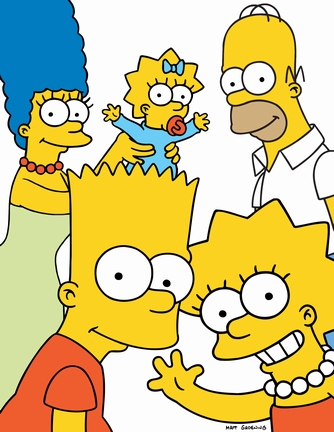 Rodina
postupne je fyzické prežitie čoraz menej závislé na rodičoch 
naďalej dôležitý súhlas, resp. nesúhlas rodičov s konaním


súrodenci umožňujú nadobudnúť skúsenosti so sociálnou interakciou
lojalita, pomoc, ochrana, prijímanie modelov konfliktov a ich riešenia, súťaženie etc.


prvorodený má zvláštne postavenie medzi súrodencami
sklon k svedomitosti a zodpovednosti, silnejší a väčší záujem o kooperáciu, rolu rodičov akceptuje častejšie
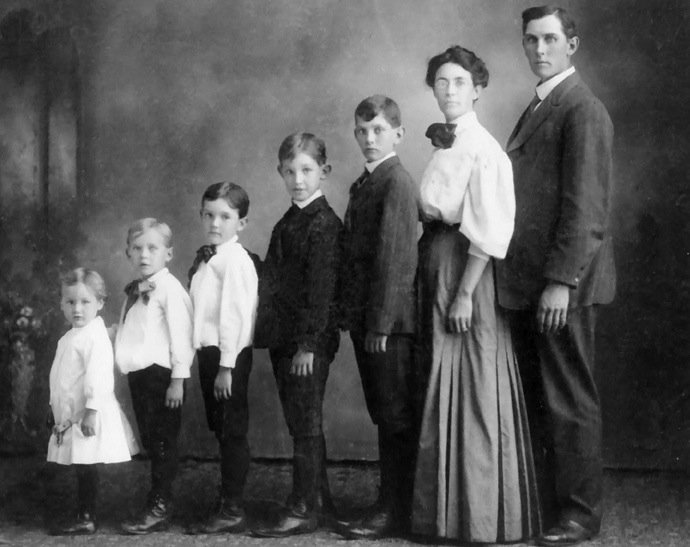 Rovesníci
1. rok 
proces oddeľovania sa od rodiny
3.-4. rok
potrebná blízkosť dôvernej osoby (mama, otec)	
pomoc a istota pri nadväzovaní kontaktov

4. rok
dôležité uznanie rovesníkov
v skupine rovesníkov sa dieťa učí ako sa má:
správať v prítomnosti rovesníkov
vyrovnávať s nepriateľstvom
vyrovnávať s panovačnosťou
podriadiť vodcovi ale aj ako viesť skupinu
v diskusii vyrovnať so svojimi problémami

kontakt s rovesníkmi 
predstavu o sebe
poznávanie svojich silných a slabých stránok
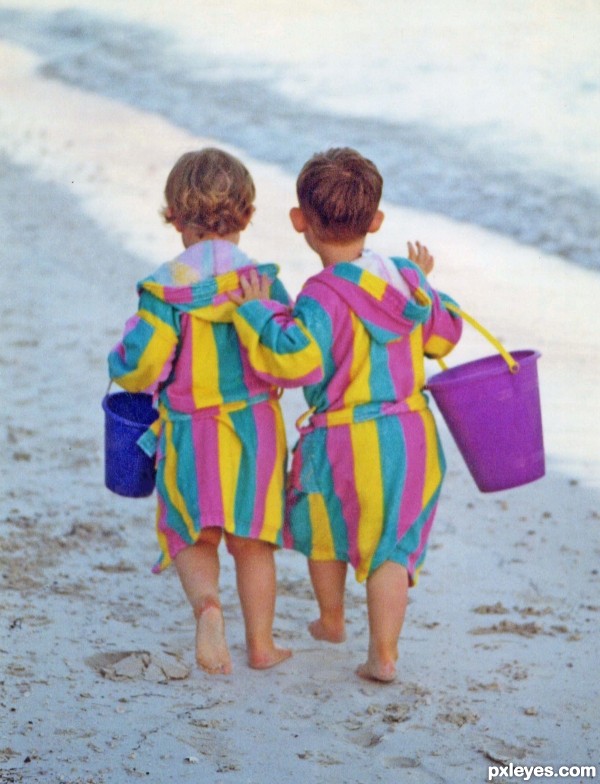 Rovesníci
školský vek
prednosť samostatne vytvorené skupiny
podobné záujmy, potreby, schopnosti, problémy
Sekundárna sociálna skupina
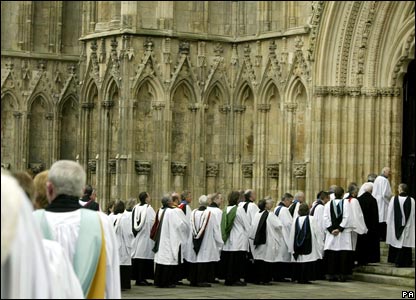 členovia 
navzájom spojení prostredníctvom symbolov

priamy kontakt medzi všetkými členmi
je nemožný

charakteristické znaky
 funkcia
rozdelenie moci
systém noriem
určenie komunikačných kanálov (úradný postup)

patria sem: politické strany, cirkvi, armáda, národ, štát, firmy, spolky etc.
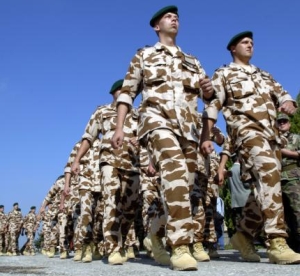 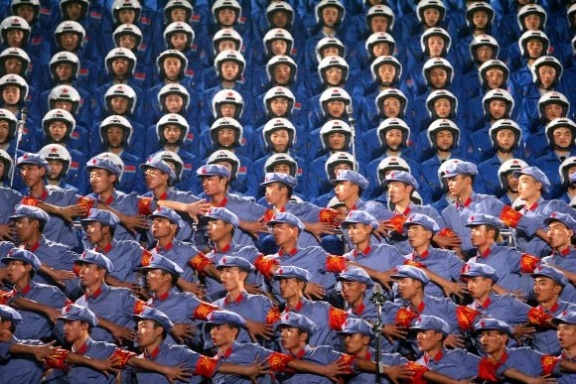 Sekundárna sociálna skupina
Masa
takmer neorganizované zhromaždenie 
spája ich určitá situácia (futbaloví fanúšikovia) 
vzájomnosť, spolupatričnosť 
afektívne a pudové zjednotenia emócií
nerozlišujú sa jednotlivé funkcie
výnimkou je vodca a vedení


Dav
náhodné zhromaždenie
má spoločný len vonkajší podnet vnímania
ľudia, ktorí nie sú ani v emocionálnom, ani v intelektuálnom vzájomnom vzťahu
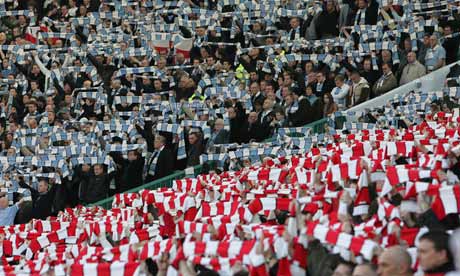 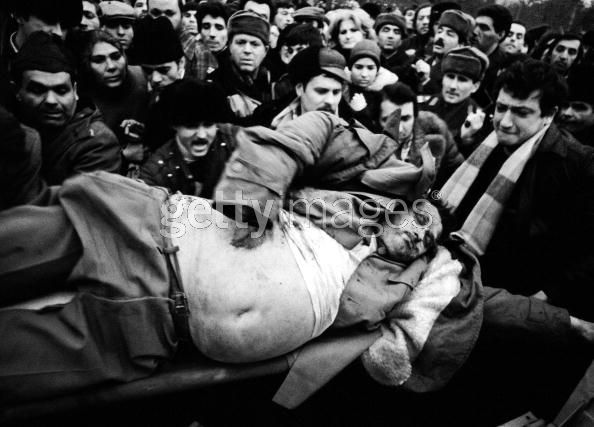 Členenie malých sociálnych skupín
Primárne a sekundárne
Primárne
silnejšie väzby, dôvernejšie kontakty, intímne spojenie „face – to – face“
Sekundárne
viac náhodné vzťahy, vznikajú v dôsledku cieľov, úloh, záujmov (školská trieda, športový klub etc.)

Členské a referenčné
Členské
jednotlivec je ich reálnym členom
Referenčné
sú pre jedinca príťažlivé
jednotlivec by sa chcel stať ich členom
orientuje sa na ich program, ciele, hodnoty
hodnotí ich pozitívne
Členenie malých sociálnych skupín
Vlastné a cudzie
Vlastné
sú také malé, že jedinec ich pociťuje tak, že k nim patrí
Cudzie
jedinec do nej nepatrí
medzi vlastnou a cudzími skupinami prebieha súperenie
vlastnej skupine sú pripisované lepšie vlastnosti a hodnoty


Formálne a neformálne
Formálne
vznikajú na základe určitej potreby, úlohy, cieľa (potreba je saturovaná), ktoré určujú aj zloženie členov
Neformálne
vznikajú na hlbších osobných vzťahoch
vznikajú na základe spoločných cieľov, záujmov, hodnôt, postojov
Členenie malých sociálnych skupín
Situačné a stále
Situačné
vznikajú len v určitých situáciách, spravidla určených len na splnenie nejakej úlohy, po ktorej splnení sa skupina rozpadá
Stále
existujú dlhodobejšie, aj po splnení úlohy alebo dosiahnutí cieľa


Dobrovoľné a automatické
Dobrovoľné
jednotlivec si k danej skupine najprv vypracuje vzťah a až potom do nej vstúpi
Automatické
členom sa stávame napr. narodením
vzťahy k skupine a jej členom si začíname budovať, až keď sa staneme jej členmi